Мир и человек в искусстве
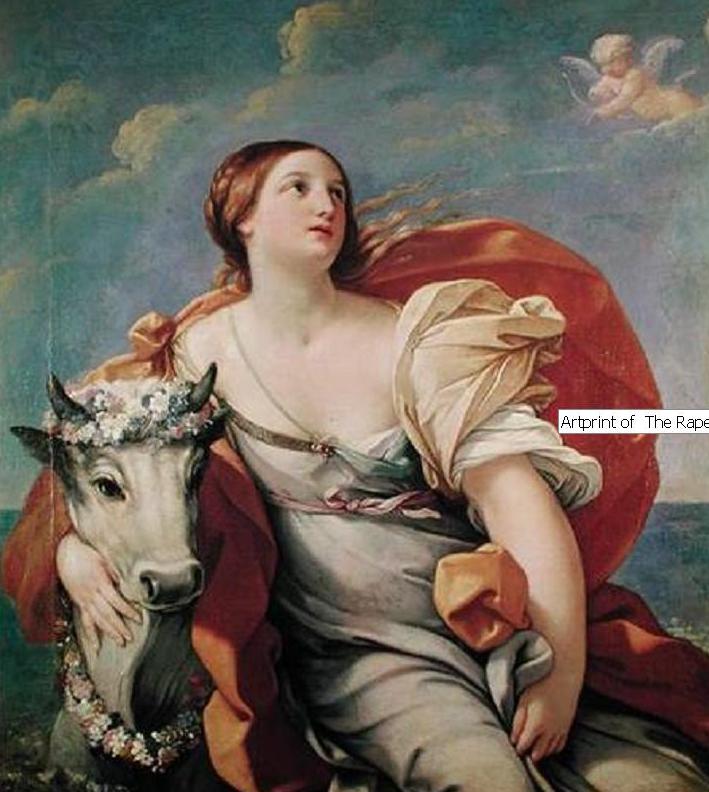 МХК
7 класс
Автор: Салимова Мадина Ганиятулловна,
учитель русского языка и литературы
МБОУ гимназия г.Сафонова Смоленской области
Человек в культуре
 народов мира
1.
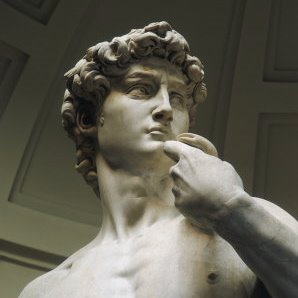 Эпиграф
Вращается весь мир 
вкруг человека.
А.С.Пушкин
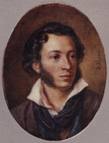 Человек – главная тема искусства
Всё, что создано на Земле, - дело рук человеческих.
С тех пор как существует искусство, его главной и неизменной темой был и остаётся Человек.
Лучшие произведения мирового искусства отражают идеальные представления о внешнем и внутреннем облике Человека.
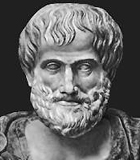 Поиски идеала
Древнегреческий философ Аристотель  писал: « Красоту души не так-то легко охватить взором, как красоту тела».
Вот почему вся  история искусства есть поиски духовной красоты Человека.
Понятие об идеале
«Когда природа лишила человека его
 способности ходить на четвереньках,
 она дала ему в  виде посоха – идеал! И
 с той  поры он бессознательно, инстинктивно стремится к лучшему – всё выше и выше! Сделайте это стремление сознательным, учите людей понимать, что только            
в сознательном стремлении к лучшему - истинное счастье». 
Максим Горький
Что такое идеал?
Идеал – совершенное воплощение, лучший образец.
«Каждый народ имеет свой идеал человека» (К.Д.Ушинский)
Каждая историческая эпоха представила свой идеал человека..
Античное искусство
Известное латинское изречение:
«Mens sana in corpore sano», 
         то есть
«В прекрасном теле – здоровый дух»
Искусство средних веков
Идеалом становится монах-аскет
Образы мучеников и страдальцев за веру представлены в скульптурах готических соборов , 
      в византийских мозаиках и древнерусских иконах.
Они чужды радостям земной жизни, серьёзны 
      и сосредоточены.
Они мучительно размышляют о смысле  бытия.
Силятся понять тайны человеческого духа.
Слева – Преподобный Сергий Радонежский.
Внизу – святые мученики Борис и Глеб.
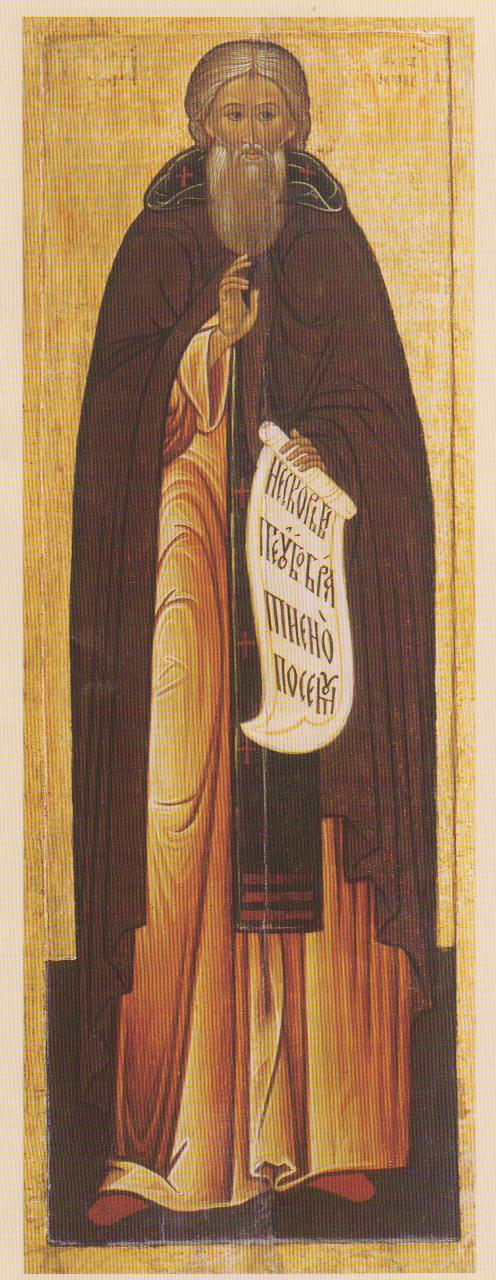 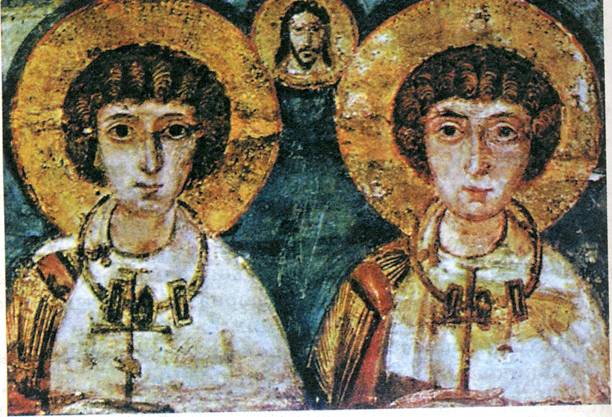 Искусство Возрождения
Человек торжествует.
Осознаёт себя венцом творения.
Возвеличивает  земную красоту Человека, влюблённого в жизнь.
Идеал Человека – воплощение доблести и красоты, мужества и благородства.
- подлинный идеал Возрождения – 
библейский 
герой-атлет, вдохновлённый могучим и благородным порывом к свободе и подвигу.
«Давид»  Микеланджело
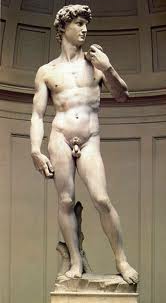 Флоренция. Площадь Синьории. Микеланджело. Давид – жемчужина мировой культуры
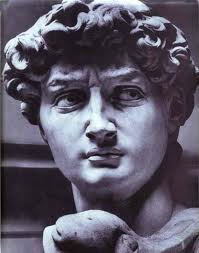 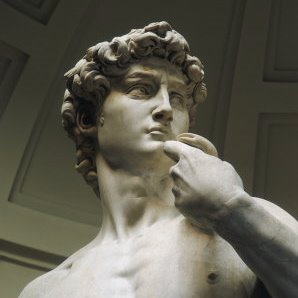 Флоренция. Копия «Давида» на пьяццале Микеланджело
Благодарю за внимание !
Источники
Интернент - ресурсы
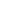 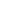 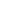 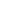